به نام خدا
کمر گودتهیه کننده : زینب هادوی
تعریف ناهنجاری
افزایش بیش از حد طبیعی گودی کمر را کمر گود و یا لوردوز کمری می گویند.
زاویه کمری- خاجی که در افراد سالم حدود 30 درجه است افزایش می یابد.
چرخش قدامی لگن زیاد می شود.
مفاصل رانی در وضعیت خم قرار می گیرند.
کفلها به پشت برجسته می شوند.
زانوها ممکن است خمیده و یا به عقب فشرده شوند.
زاویه کمری- خاجی که در افراد سالم حدود 30 درجه است افزایش می یابد.
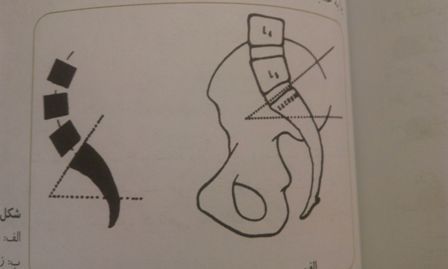 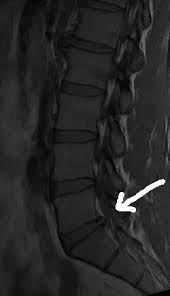 آویزان ماندن شکم
شانه ها به سمت جلو کشیده شده و به حالت گرد در می آیند و ایجاد کیفوز پشتی می کنند
کل وزن به سمت عقب و به طرف پاشنه ها کشیده می شوند و ایجاد وضعیت تاتی تاتی اصلاح نشده وضعیتی که هیچ وقت فشار مناسب عضلات شکمی را به دست نیاورده است تا بتواند چرخش قدامی لگن را اصلاح کند.
افزایش قوس کمری به صورت یک گودی بزرگ از کفلها تا مهره های پشتی دیده می شود.
شیوع
رجبی(1387)در تحقیقی از رده های مختلف سنی در نمونه های ایرانی با خط کش منعطف گزارش نمود کمر گود برای مردان 25 الی 44 ساله 41 درجه و برای زنان این رده سنی,50 درجه برآورد شده است.البته باید توجه داشت که درجه انحنا به وسیله وسایل گوناگون ممکن است مقدار کمی تفاوت داشته باشد.
علل
ضعف عضلات شکمی
کوتاهی عضلات سوئز خاصره ای و راست رانی
مادرزادی
افزایش کیفوز پشتی و افزایش لوردوز کمری به صورت جبرانی به دنبال آن.
استفاده از کفش های پاشنه بلند.
زایمان های مکرر.
جا به جایی مهره ها به سمت جلو.
عوارض
کشش رباط طولی- قدامی
تنگ شدن فضای خلفی دیسک
تنگ شدن سوراخ های بین مهره ای 
نزدیک شدن سطوح فاست مفصلی به یکدیگر
عدم تعادل عضلانی
  ضعیف و طویل شدن عضلات شکمی
     کوتاه شدن عضلات خم کننده ران
    کوتاه شدن عضلات باز کننده کمر
کاهش فشار داخل شکمی به علت ضعف عضلات شکم
ایجاد زمینه مناسب برای بروز آسیب در ناحیه کمر از جمله فتق دیسک
تنگ شدن فضای خلفی دیسک تنگ شدن سوراخ های بین مهره ای
ایجاد زمینه مناسب برای بروز آسیب در ناحیه کمر از جمله فتق دیسک
تشخیص گودی کمر
با استفاده از رادیوگرافی جانبی مهره های کمری و اندازه گیری زاویه کمری-خاجی.

استفاده از خط شاقولی.

استفاده از صفحه شطرنجی.

استفاده از خط کش منعطف.
با استفاده از رادیوگرافی جانبی مهره های کمری و اندازه گیری زاویه کمری-خاجی.
استفاده از صفحه شطرنجی
استفاده از خط کش منعطف
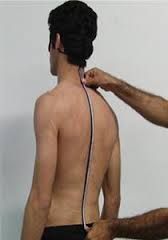 تغییرات مشهود
وضعیت قسمت های مختلف بدن 

بافت های طویل شده و ضعیف شده

کوتاه و قوی شدن عضلات
وضعیت قسمت های مختلف بدن
گودی کمر افزایش می یابد و کمر به سمت جلو چرخش پیدا می کند.

زانوها بیش از حد باز می شوند.

مچ پاها اندکی به سمت پایین خم می شوند.
بافت های طویل شده و ضعیف شده
بافت های جلوی شکم(مثل عضلات راست شکمی).

طول عضلات پشت ران افزایش می یابد و عضلات نیز ضعیف می شوند.
کوتاه و قوی شدن عضلات
عضلات پایین پشت کمر و عضلات خم کننده ران ,کوتاه و قوی می شوند.
آزمایش توماس
برای ارزیابی عضلات خم کننده ران(اعم از سوئز خاصره ای و راست رانی) از آزمایش توماس استفاده می شود.فرد به پشت می خوابد و یک پا را از زانو و ران خم کرده و به قفسه سینه نزدیک می کند .اگر پای دیگر از مفصل ران بلند شد,نشان دهنده کوتاهی در عضلات خم کننده ران است.زاویه بلند شدن ران (خم شدن ران)هر چه بیشتر باشد,میزان کوتاهی عضلات بیشتر خواهد بود.
چند پیشنهاد ساده برای پیشگیری و کاهش گودی بیش از حد کمر
* در زمان نشستن، کف پا را صاف بر روی زمین قرار دهید، صندلی خود را تنظیم کنید و در صورت نیاز از یک بالشتک کوچک برای پُر کردن فضای خالی پشت کمرتان استفاده کنید.
* وقتی ایستاده اید، یک پا را مستقیم روی زمین و دیگری را روی یک پله، چهار پایه و یا هر چیز مشابه، در سطحی کمی بالاتر از پای دیگر قرار دهید. این کار حمایت کمرتان را افزایش خواهد داد.
* بهترین حالت برای خوابیدن، وضعیت صورت و شکم رو به بالا است، در حالی که بالشی زیر زانوها قرار گیرد، اما در صورتی که تمایل دارید بر روی شکم بخوابید حتما بالشی زیر شکم خود قرار دهید.
* توجه داشته باشید که پوشیدن کفش های پاشنه بلند موجب افزایش گودی کمرتان خواهند شد.
* از تقویت عضلات شکم، باسن و کمر غافل نباشید.
حرکات اصلاحی
تقویت عضلات شکمی
در رفتگی مادرزادی ران
زایمان های مکرر
جابه جایی مهره ها
تقویت عضلات مایل داخلی و خارجی شکم
انجام حرکات اصلاحی از نوع کششی در مورد کوتاهی عضلات خم کننده ران
اگر علت مادرزادی باشد
اگر به صورت جبرانی و بر اثر افزایش کیفوز پشتی به وجود آید
عدم استفاده از کفش پاشنه بلند
منابع
کتاب حرکات اصلاحی
دکتر یحیی سخنگویی
استادیار دانشگاه علوم بهزیستی و توانبخشی
زهره افشارمند
عضو هیئت علمی دانشگاه آزاد واحد اسلامشهر
کتاب حرکات اصلاحی
دکتر حسن دانشمندی
دانشیار دانشگاه گیلان
دکتر محمد حسین علیزاده
دانشیار دانشگاه تهران
دکتر رضا قراخانلو
دانشیار دانشگاه تربیت مدرس
اینترنت
خدا با ماست